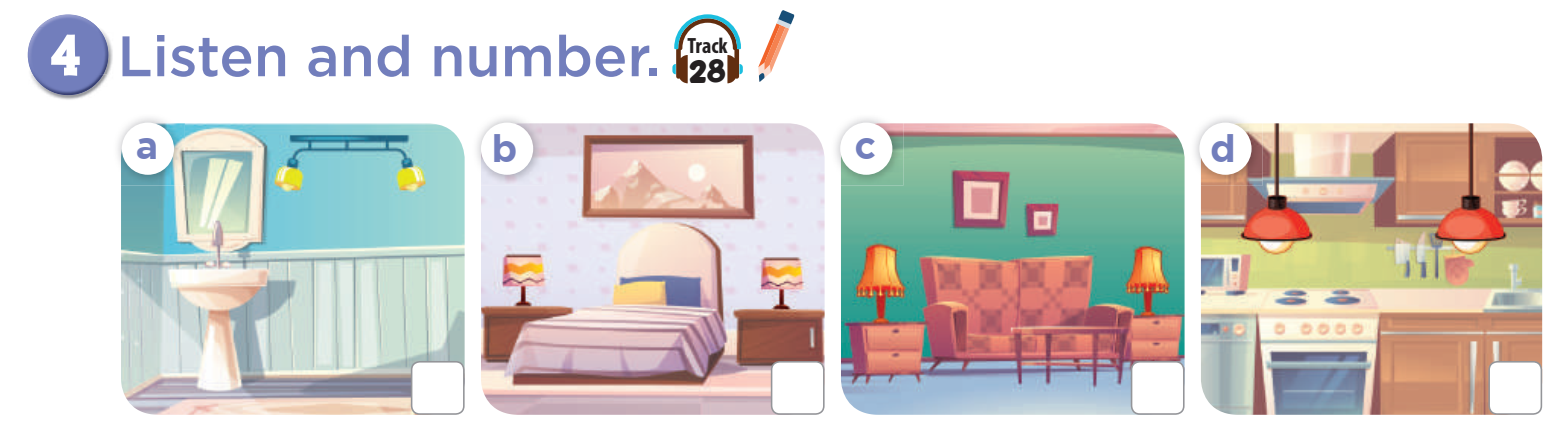 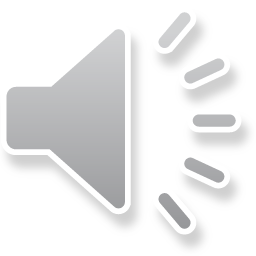 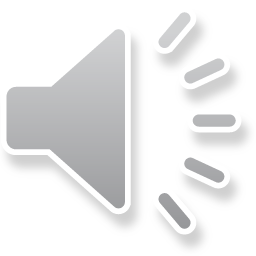 2
1
3
4
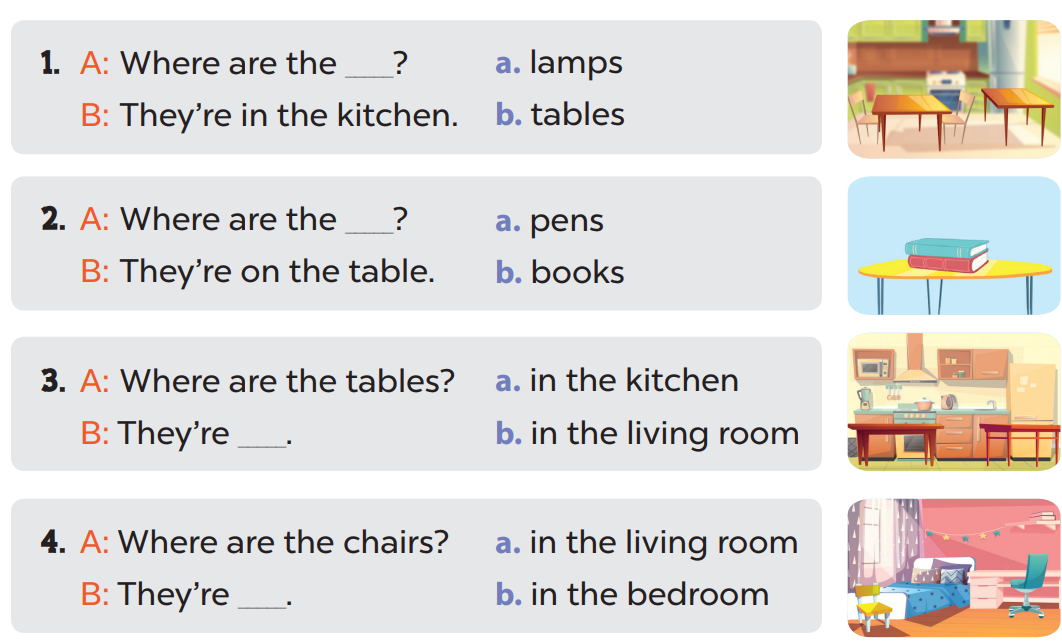 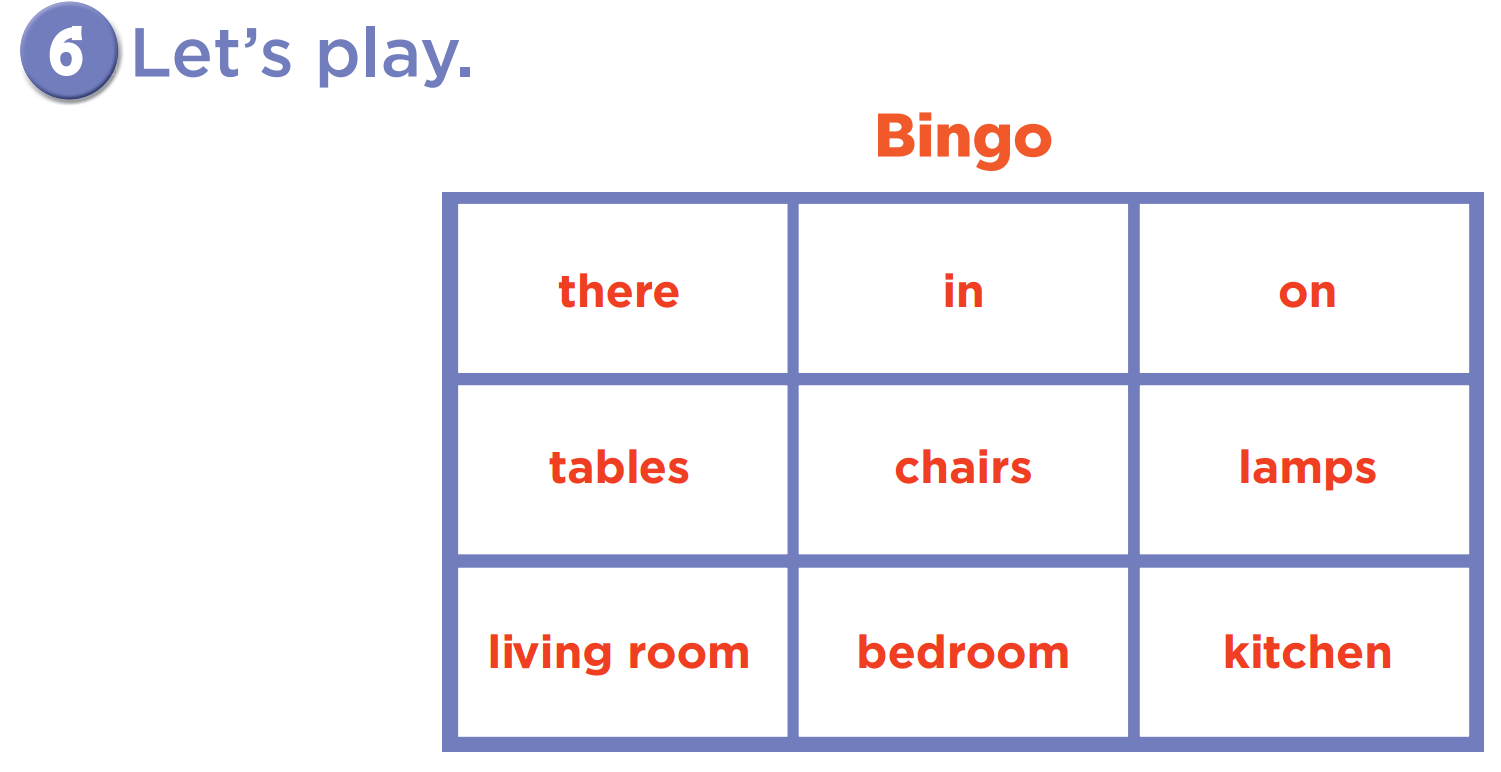